Caves, arches, stacks and stumps
Objective;
Aim: to learn how erosion can produce landforms on headlands
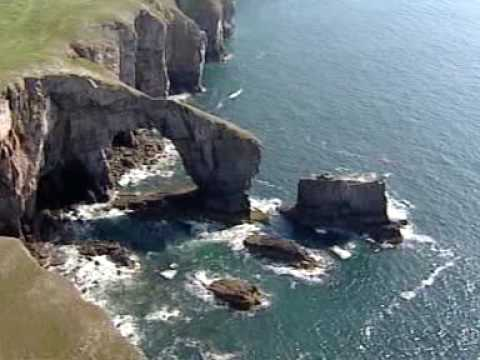 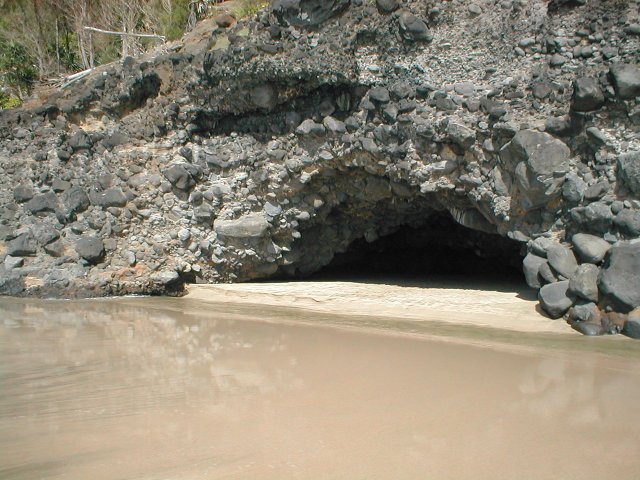 Landforms Created by Erosion caves, arches, stacks and stumps
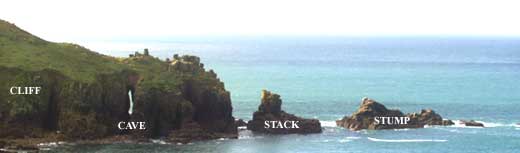 Coastal erosion: cave, collapsed arch, stack, wave-cut platform?
stack
collapsed arch
wave cut platform
cave
https://www.youtube.com/watch?v=7Th56dhs4Fc
Watch this animation:
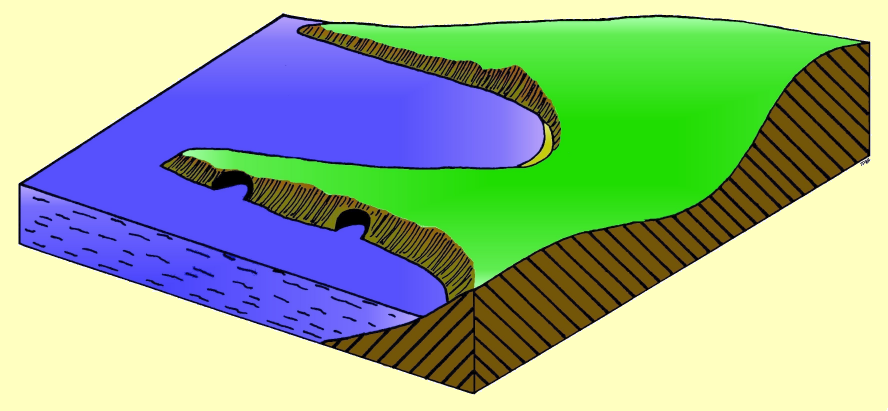 Areas of weakness in the rock will increase in size due to erosion.
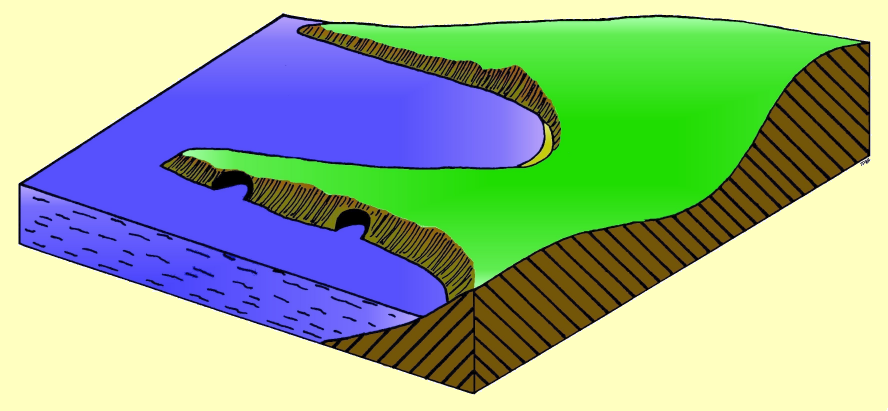 Waves attack the 
headland cutting 
caves on each side
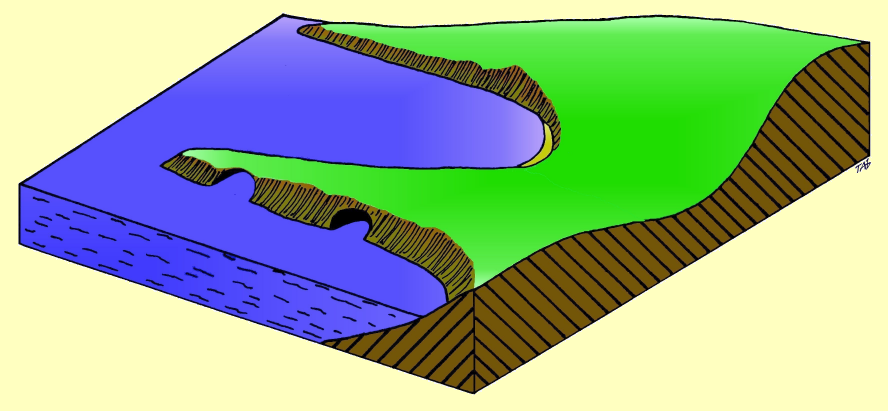 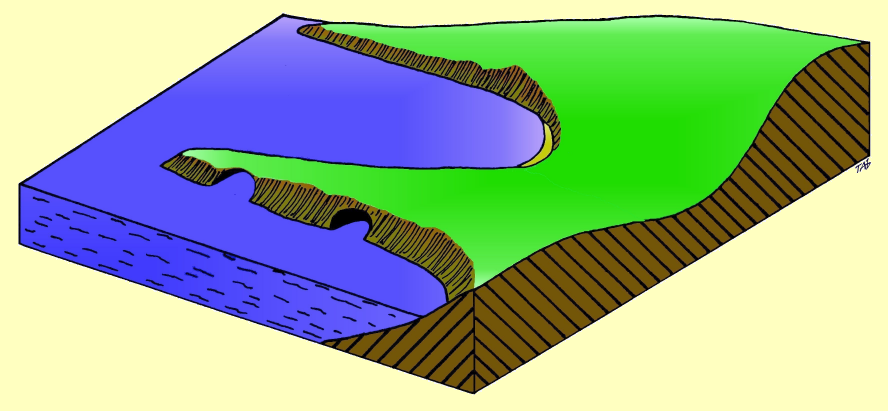 Wave attack opens up the caves 
on each side of the headland until
they join and form a natural arch
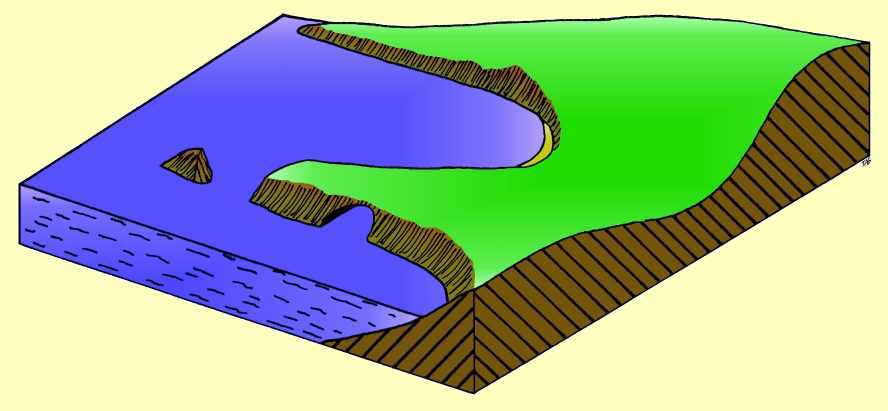  Tom Abbott, Biddulph High School and made available through www.sln.org.uk/geography and only for non commercial use in schools
The arch enlarges until it 
collapses, leaving a standing 
rock called a stack
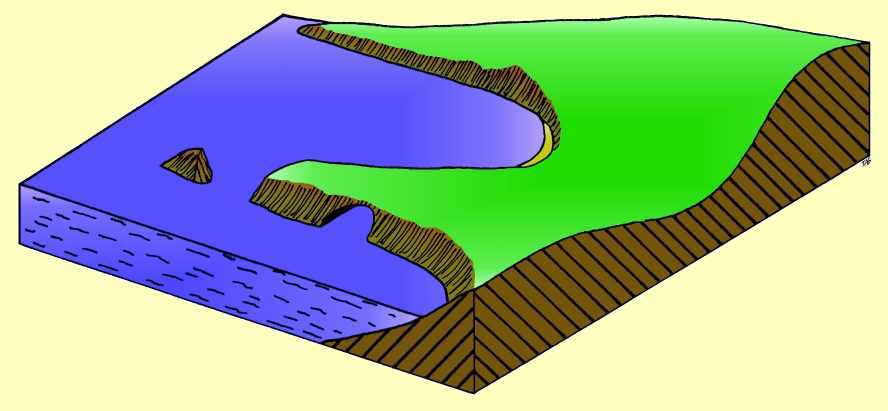 New arch forms
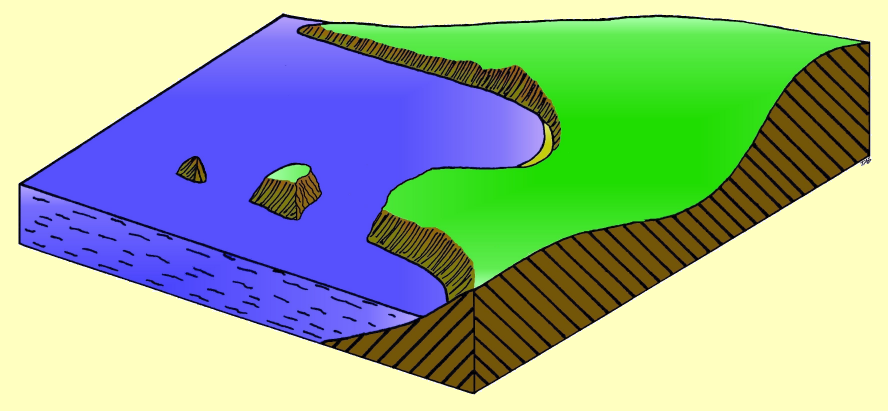 The old stack is worn down 
into a stump
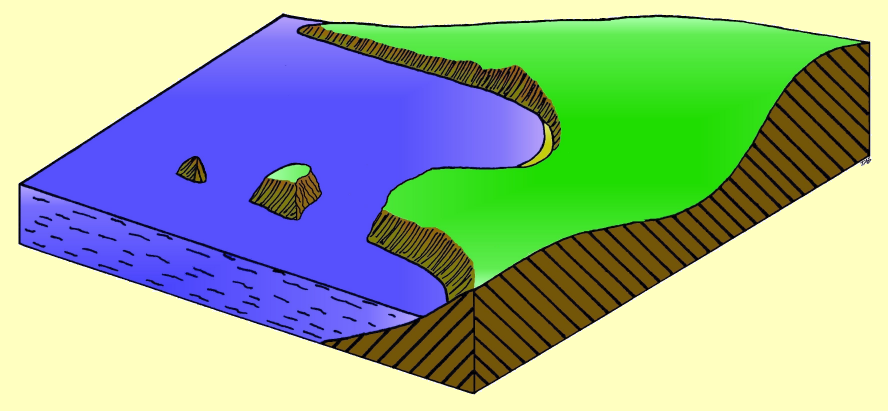 Another arch collapses 
and a new stack is formed.
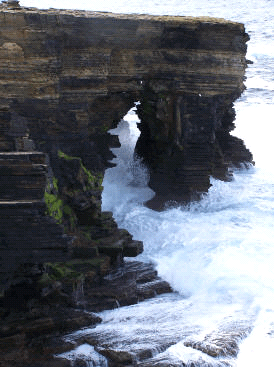 Draw a large well labelled copy
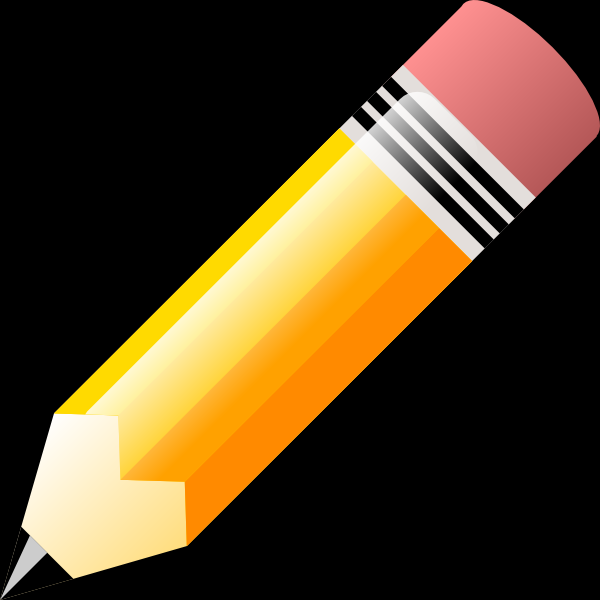 What happens at each arrow?
Headland
When you have finished write a paragraph to explain what processes have caused the above to form
 Tom Abbott, Biddulph High School and made available through www.sln.org.uk/geography and only for non commercial use in schools
Old Harry’s Rock
C
A
E
B
D
 Tom Abbott, Biddulph High School and made available through www.sln.org.uk/geography and only for non commercial use in schools
Longshore Drift 
__________ is the movement of material along the shore by wave action. It is a process of __________. Longshore drift happens when waves move towards the coast at an ______. The _________ wind (most common wind) usually influences this angle. The ______ (waves moving up the beach) carries material up the beach at an angle. The __________ carries material back down the beach at right angles. This is the result of __________. This process slowly moves material along the beach. Longshore drift provides a link between erosion and deposition. Material in one place is __________, __________ then __________ elsewhere.
	Transportation	Swash		Eroded		Backwash
	Angle	Prevailing		Gravity		Transported
	Longshore drift 		Deposited